PROJEKTY realizowane w oparciu o UKD
Rozbudowa słownika słów kluczowych (SK KHW)
Wizualizacja zbiorów BG PW wg dziedzin nauki
UDC on-line
Rozbudowa słownika słów kluczowych (SK KHW)
1. Na czym polegała nasza praca
2. Co trzeba było zrobić, aby móc realizować Projekt
3. Czego nie udało się osiągnąć 
4. Osiągnięte cele Projektu
1. Na czym polegała nasza praca
Po wydrukowaniu i podzieleniu między uczestników projektu, SK (słów kluczowych) używanych w jednej z dziedzin z Wykazu działów BG PW (Fizyka) należało:

1. Sprawdzić budowę wybranego SK, zbadać czy w słowniku SK istnieją hasła synonimiczne oraz wyrażenia potoczne danego SK
2. Dodać pole 080 (UKD) i uzupełnić go o właściwy symbol odpowiadający danemu słowu kluczowemu (jeden symbol UKD dla jednego SK)
3. Dodać odpowiednik angielski (pole 472) - znaleźć odpowiednik angielski potwierdzony przez katalogi światowe
4. Dodać źródło, z którego zaczerpnięto odpowiednik angielski (pole 670)
5. Uzupełnić pola identyfikacyjne i statystyczne (pola OEN i OKD)
2. Co trzeba było zrobić, aby móc realizować projekt
Wydrukować wszystkie SK użyte w opracowaniu rzeczowym księgozbioru z działu BG PW – Fizyka
W programie Excel zbudować tabelę, nanieść SK, dodatkowe kolumny na odpowiednik angielski i symbol UKD. 
Przed podziałem pracy między uczestników projektu (4 osoby), uporządkowanie alfabetyczne SK pokazało, że można zmniejszyć nakład pracy usuwając powtarzające się SK, w ten sposób każdy z uczestników dostał po 472 słowa do opracowania
Uzupełnianie rekordów Baza (WTU11)
Widok rekordu do uzupełnienia o pola 080, 472, 670 i pola statystyczne OEN i OKD
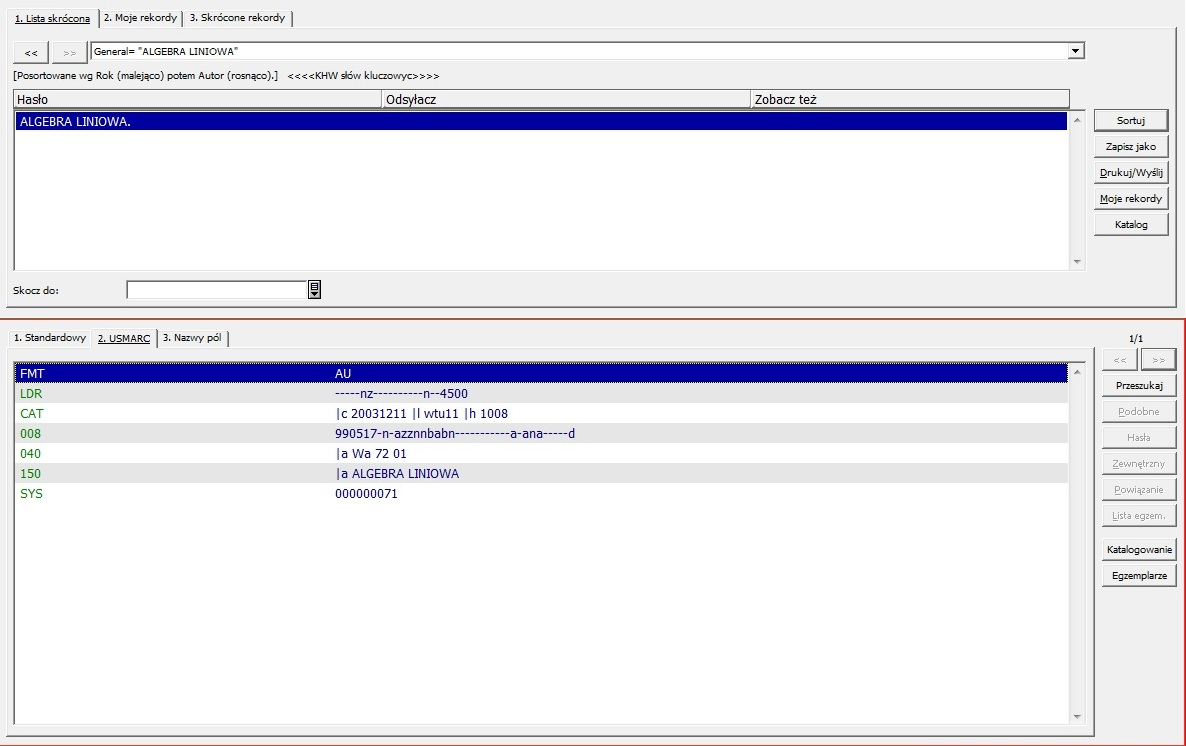 Uzupełnianie rekordów Baza(WTU11)
Widok rekordu uzupełnionego o pola 080, 472, 670 i pola statystyczne OEN i OKD
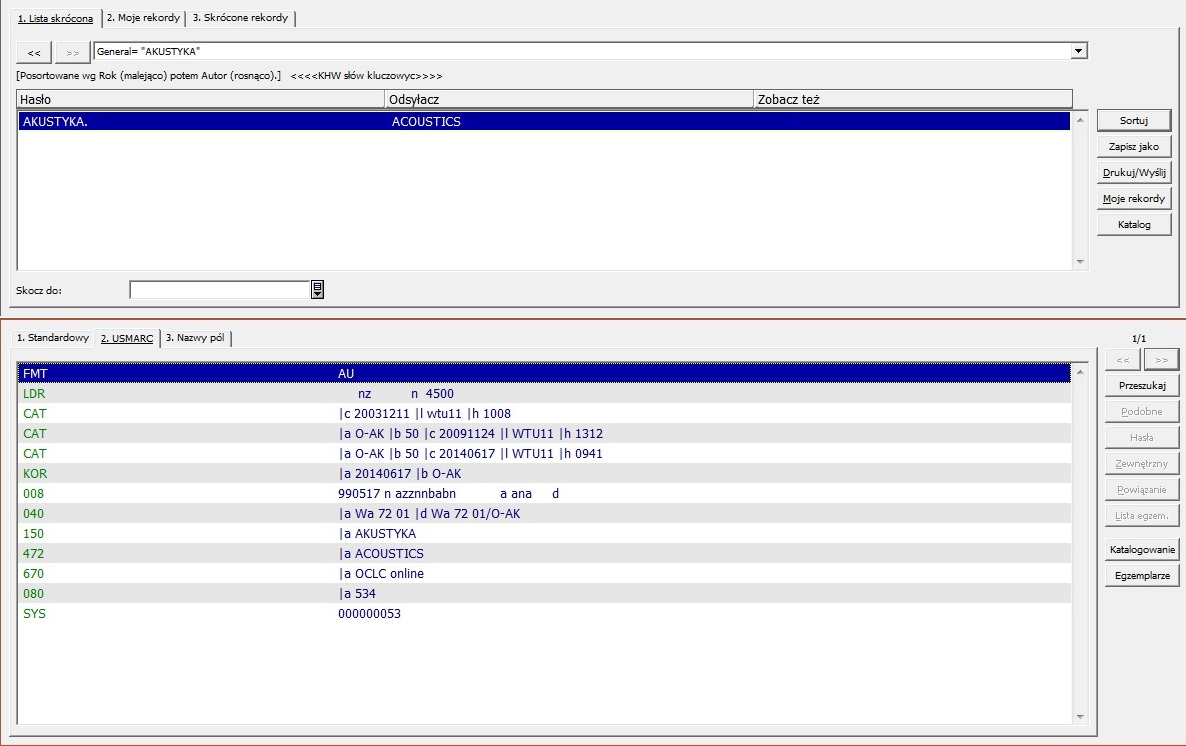 3. Czego nie udało się osiągnąć
Opracowując książkę zaczynamy od słów kluczowych w polach 690
	np. OPTYKA NIELINIOWA
Następnie UKD w polu 080 (w tym celu ponownie wpisujemy dane SK do którego chcemy przypisać UKD i wybieramy bazę WTU11)
Po wyszukaniu słowa i zatwierdzeniu go, do pola 080 wpisuje się automatycznie SK a nie jak zakładał Projekt symbol UKD

     Opracowanie rzeczowe wygląda tak:
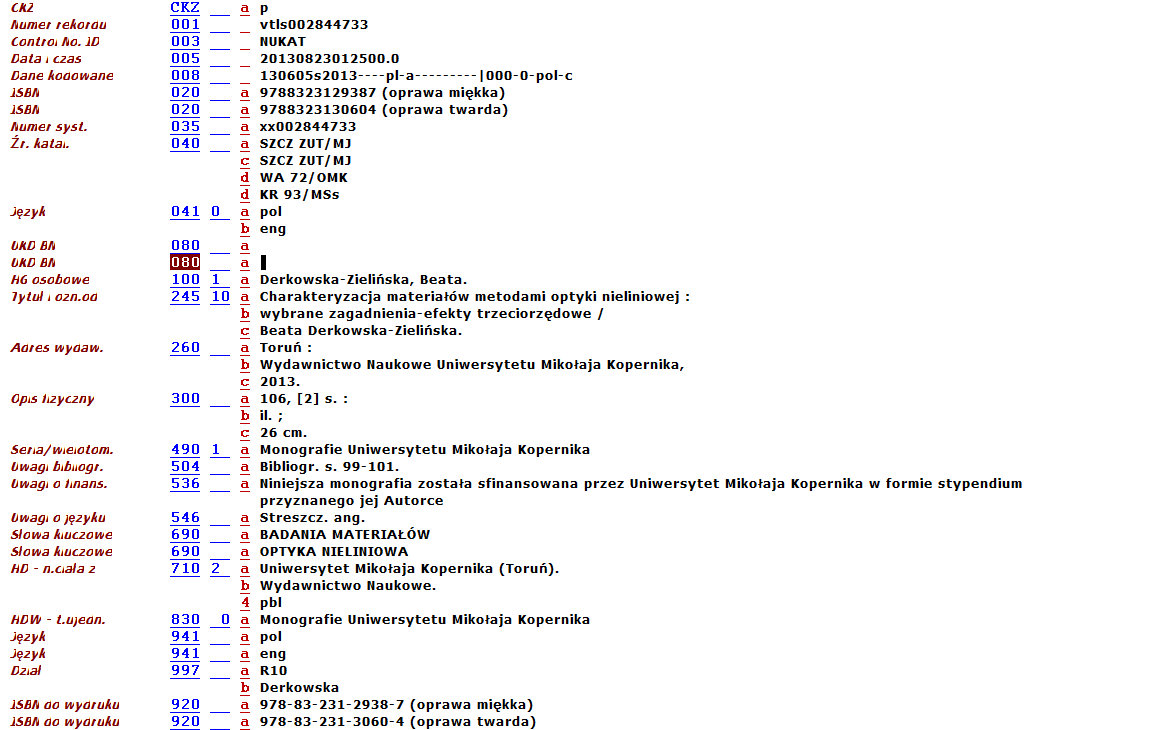 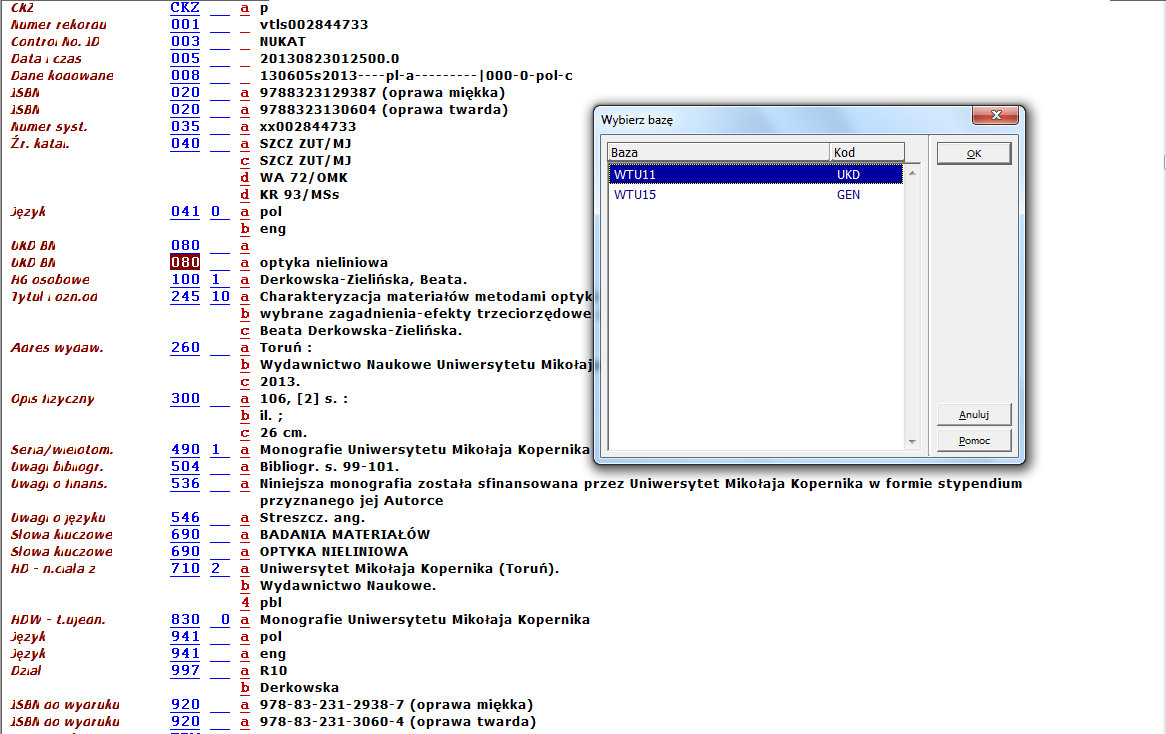 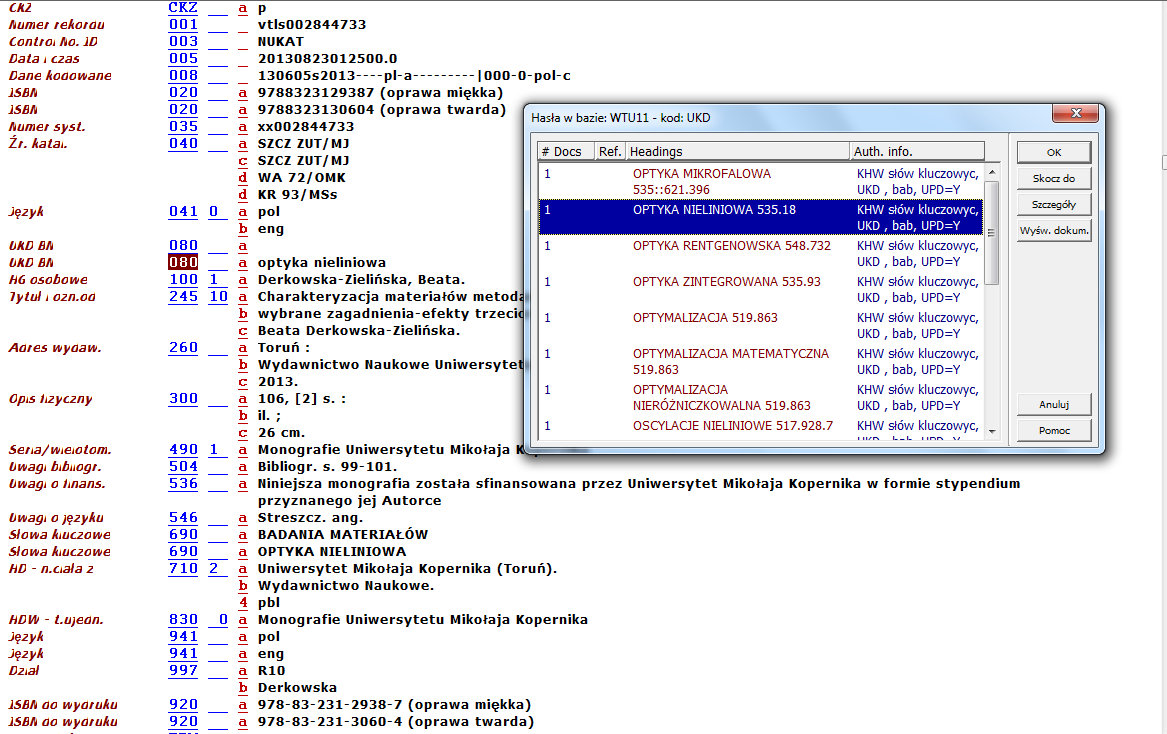 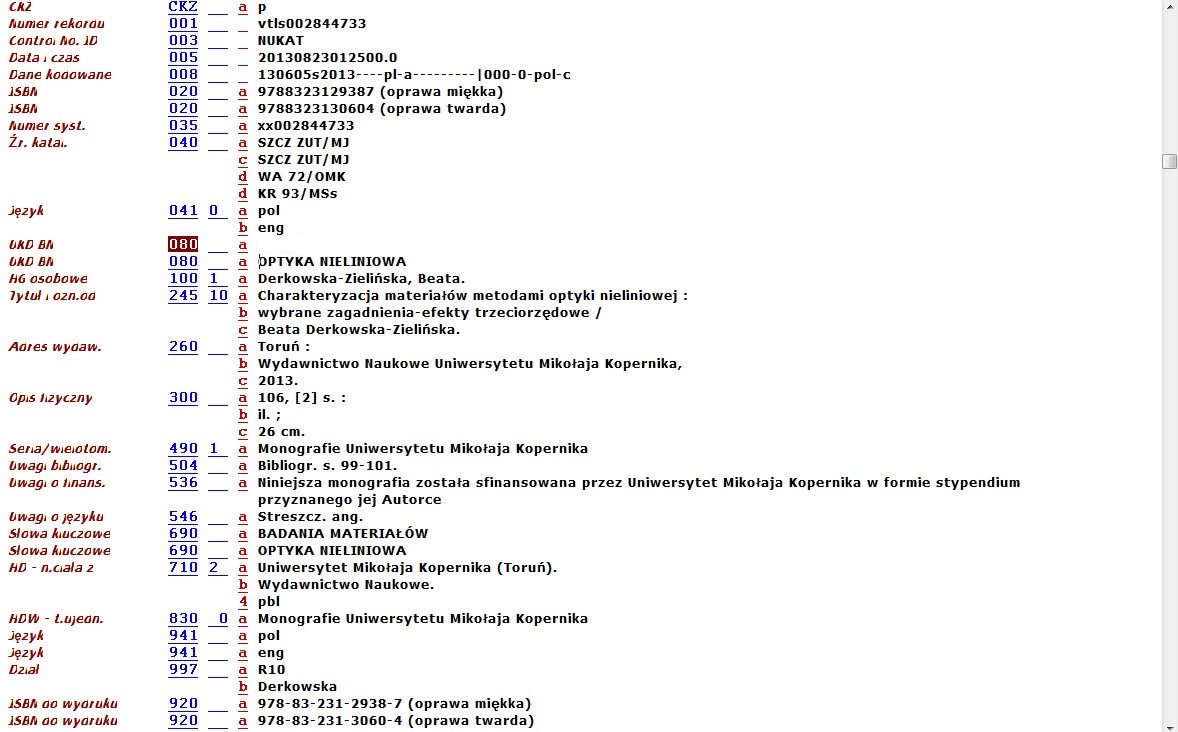 4. Osiągnięte cele Projektu
1. Zwiększenie możliwości wyszukiwania w katalogu:
Przez dodanie słów kluczowych w języku angielskim

np. TIME SERIES ANALYSIS – ANALIZA SZEREGÓW CZASOWYCH

Przez dodanie wyrażeń synonimicznych lub scalenie dwóch haseł synonimicznych występujących jako oddzielne (konwersja) 

np. FIZYKA MATEMATYCZNA = MATEMATYKA STOSOWANA W FIZYCE

Przez dodanie wyrażeń potocznych

np. KOSMOCHEMIA (150) 
 - ASTROCHEMIA (450)
 - CHEMIA KOSMICZNA (450)
Zwiększenie możliwości wyszukiwania w katalogu (2)
Przez ujednoznacznienie haseł słownika KHW 

np. DYFUZJA
 - DYFUZJA W FIZYCE np. dyfuzja cieczy, gazów, dyfuzja cząsteczkowa, dyfuzja krytyczna; 
 - DYFUZJA W HYDROLOGII (mieszanie wód oceanicznych); 
 - DYFUZJA ATMOSFERYCZNA; 
 - DYFUZJA INNOWACJI (transfer technologii)

np. TEORIA GIER:
 - TEORIA GIER W MATEMATYCE
 - TEORIA GIER W ZARZĄDZANIU

np. ROZTOCZE
 - ROZTOCZE (kraina geograficzna)
 - ROZTOCZA (saprofity)
Zwiększenie możliwości wyszukiwania w katalogu (3)
Poprawienie jakości katalogu poprzez ujednolicenie opracowania rzeczowego 

Skrócenie czasu opracowania rzeczowego dokumentów 



W ciągu 3 miesięcy (lipiec-wrzesień) słownik Słów Kluczowych został rozbudowany o:
761 słów w jęz. angielskim
963 symbole UKD
Projekt:Wizualizacja katalogu BG PW
Wizualizacja informacji zawartych w zbiorach


Wizualizacja informacji – jest wizualną prezentacją przestrzeni informacyjnych i struktur w celu ich szybkiego przyswojenia i zrozumienia
Wizualizacja katalogu BG PW
Od danych do mądrości:

DANE
INFORMACJA 
REPREZENTACJA GRAFICZNA

ZROZUMIENIE
Wizualizacja katalogu BG PW
Cel: przedstawienie treści dokumentów w postaci graficznej i lepsze rozumienie danych 
wykrycie korelacji pomiędzy danymi (dane, informacja, wiedza, mądrość) 
zwiększenie zdolności percepcyjnych użytkownika 
zwiększenie komfortu wyszukiwania informacji
Wizualizacja katalogu BG PW
Dzięki wizualizacji katalogu, użytkownik:

 zobaczy szerszy kontekst dziedziny, jakiej poszukiwał i jej powiązania z innymi dziedzinami wiedzy.
będzie mógł wykorzystać zdobytą w ten sposób wiedzę
Etapy pracy
Opracowanie hipotez, wyodrębnienie danych do raportów
Sporządzenie raportu szczegółowego
Program do wizualizacji i pierwsze próbki
Kolejne korekty czytelności próbek
Ostateczna wizualizacja jednej z dziedzin nauki
Wizualizacja katalogu BG PW
Zasoby BG PW przedstawione będą według dziedzin nauki wymienionych w Tablicach UKD. Zasoby katalogu ukazane będą na tle dziedzin wiedzy wymienionych przez UKD Plik wzorcowy 2008r.
Wizualizacja katalogu BG PW
Do projektu opracowano trzy rodzaje danych 1) symbole UKD 2) symbole UKD powiązane ze Słowami kluczowymi 3)słowa kluczowe należące do danej dziedziny powiązane z działem klasyfikacji lokalnej
Wizualizacja katalogu BG PW
Słowa kluczowe polepszą sprecyzowanie dziedziny której dotyczy treść dokumentu.

Klasyfikacja lokalna pomoże wydzielić zbiór rekordów w katalogu biblioteki BG PW, należących do danego działu.
Wizualizacja katalogu BG PW
TRANSPORT LOTNICZY 656.7

MODELE MATEMATYCZNE 519.86

INŻYNIERIA OPROGRAMOWANIA 004.41

KONTROLA RUCHU LOTNICZEGO 656.7.07

M40 Transport lotniczy – ogólnie
Wizualizacja katalogu BG PW
Symbole UKD posłużą nam do wyróżnienia wszystkich dziedzin z jakich pochodzą dokumenty, natomiast Słowa kluczowe i Układ Działowy pokażą pokrewne dziedziny jakie skupione są w jednym, szerszym symbolu cyfrowym UKD.
Wizualizacja katalogu BG PW
Plik wzorcowy UKD 2008 posłuży do przedstawienia dziedzin wiedzy w ogóle. Do wizualizacji wykorzystamy program: Data Driven Documents (D3)
Wizualizacja katalogu BG PW
Dziedziny nauki będą pokazane jako : 
1) główne, wzięte z symbolu UKD 
2) szczegółowe (wzięte ze słowa kluczowego). 

Symbol UKD połączony będzie  ze słowami kluczowymi przypisanymi do dziedziny wyróżnionej symbolem UKD.
Wizualizacja katalogu BG PW
Pokażemy dziedziny nauki występujące w bibliotece BG PW w relacji z dziedzinami nauki jakie istnieją (z pliku wzorcowego UKD 2008).
Wizualizacja katalogu BG PW
Z jakimi dziedzinami nauki łączy się fizyka? – kilka pierwszych prób
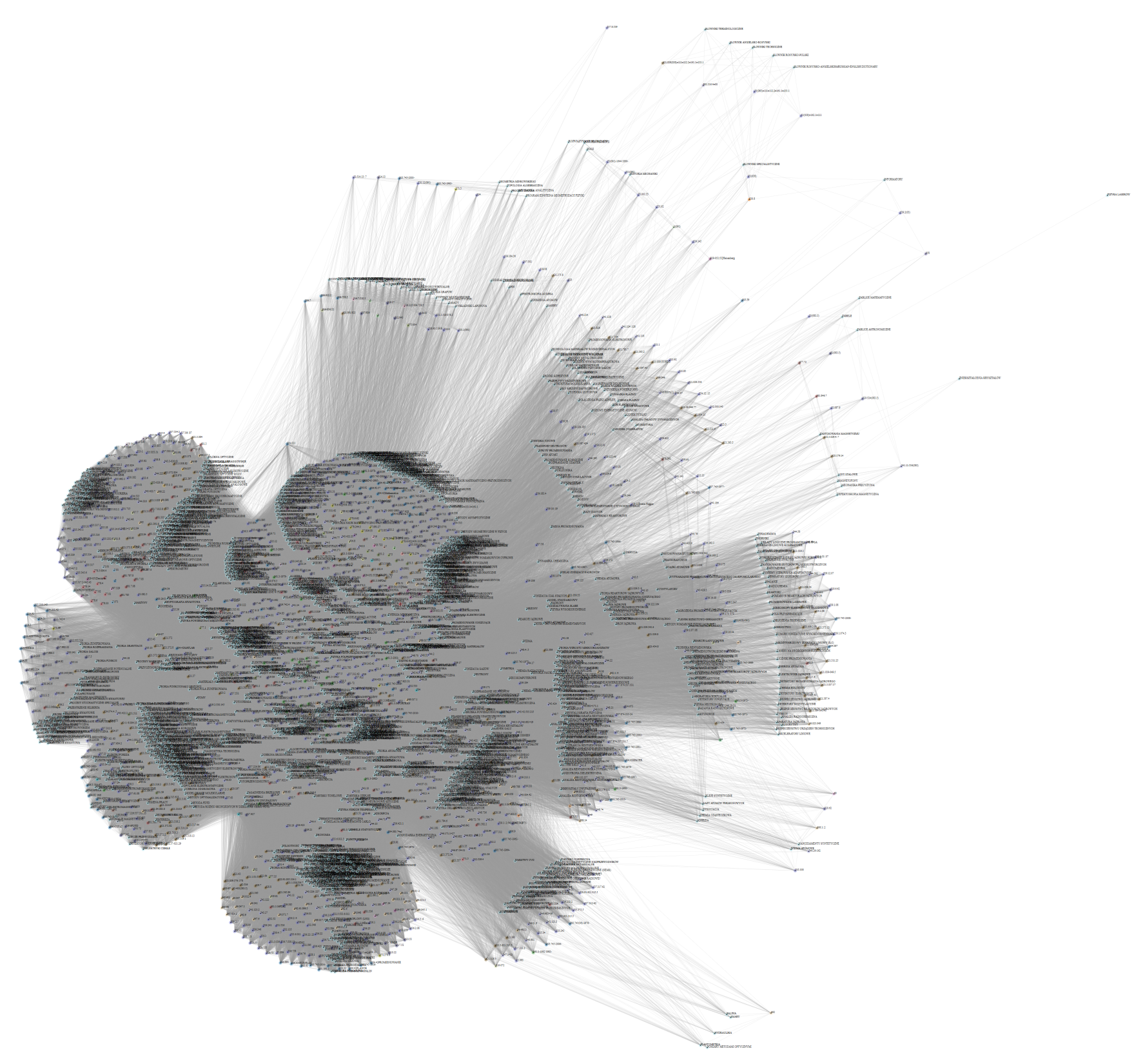 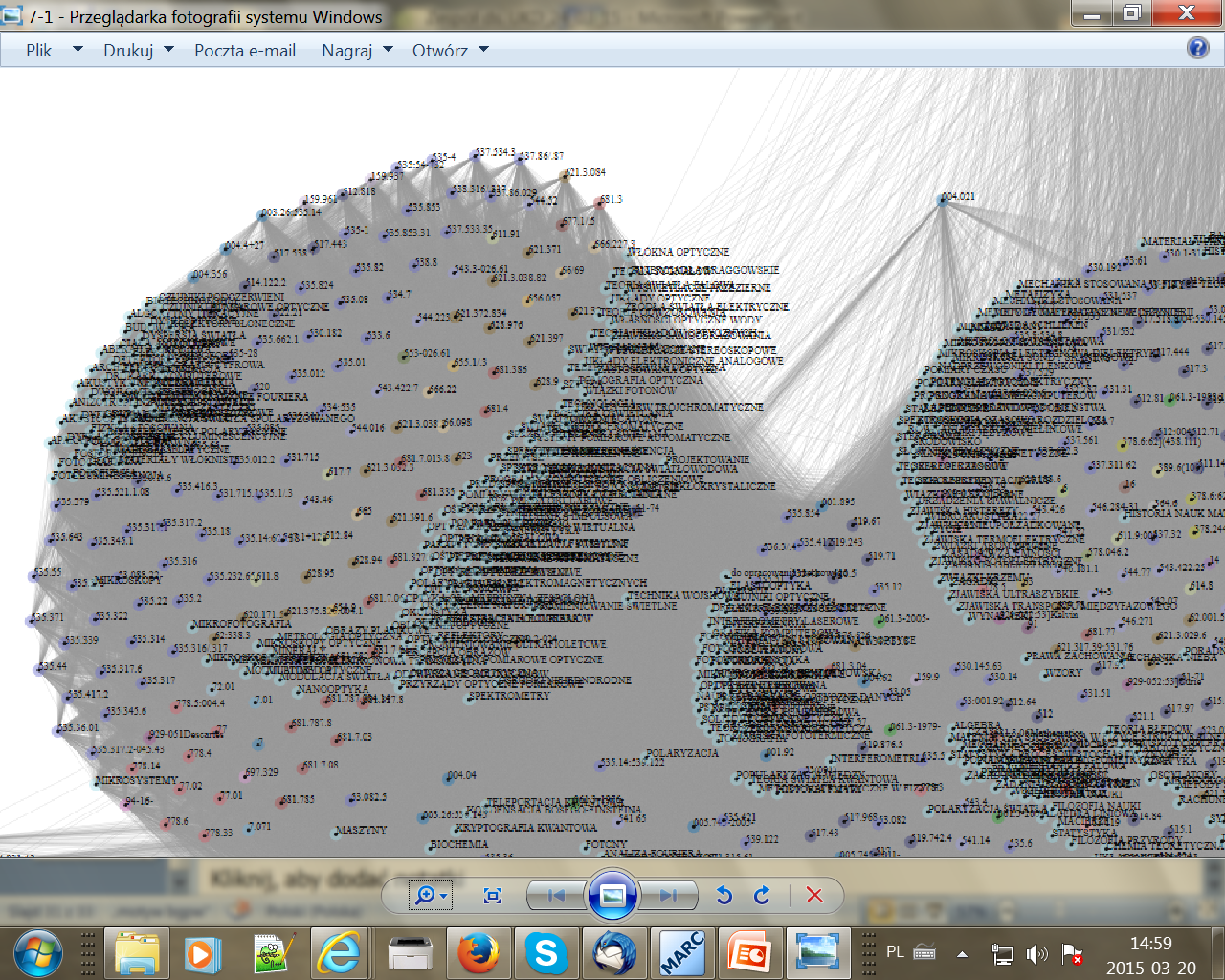 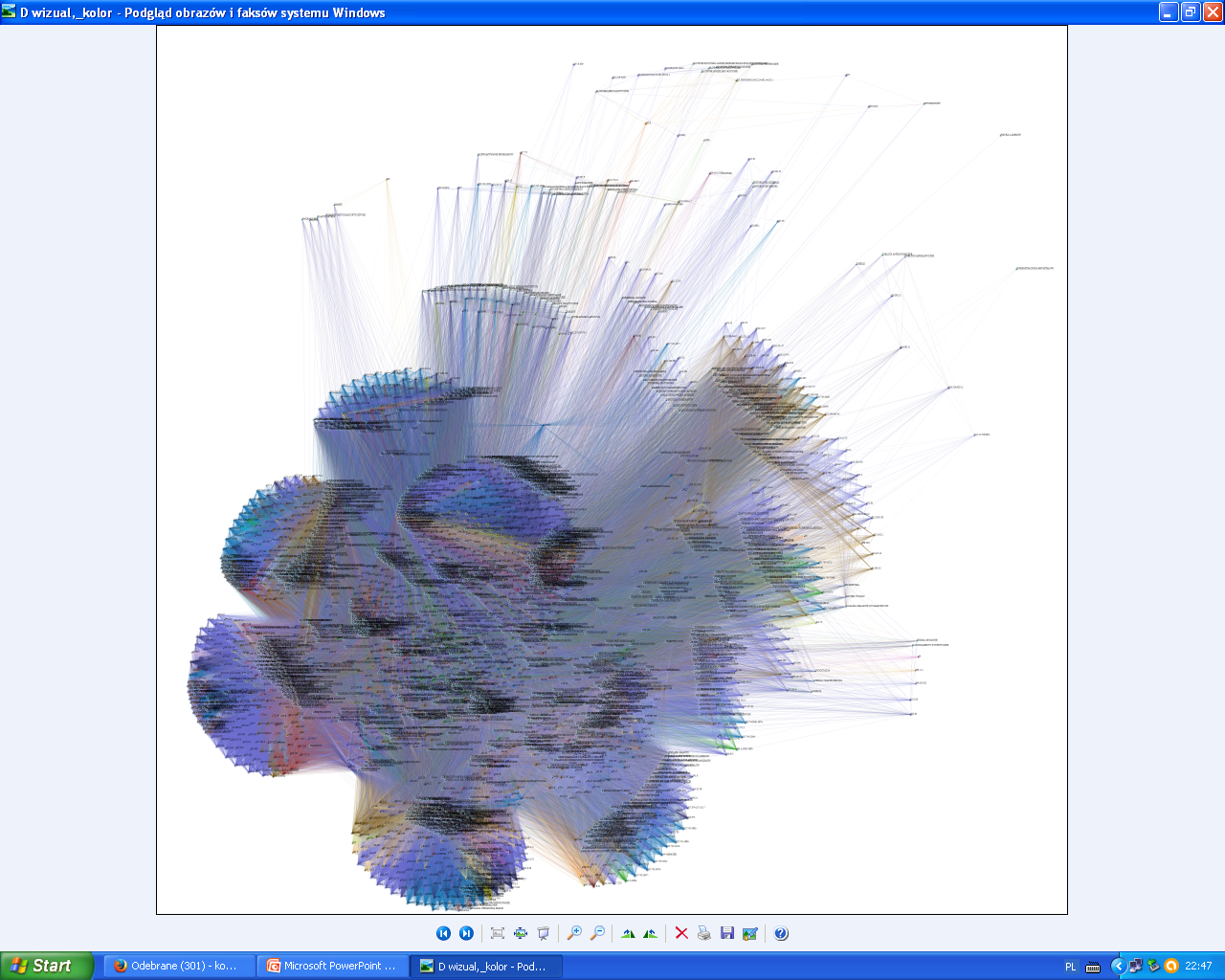 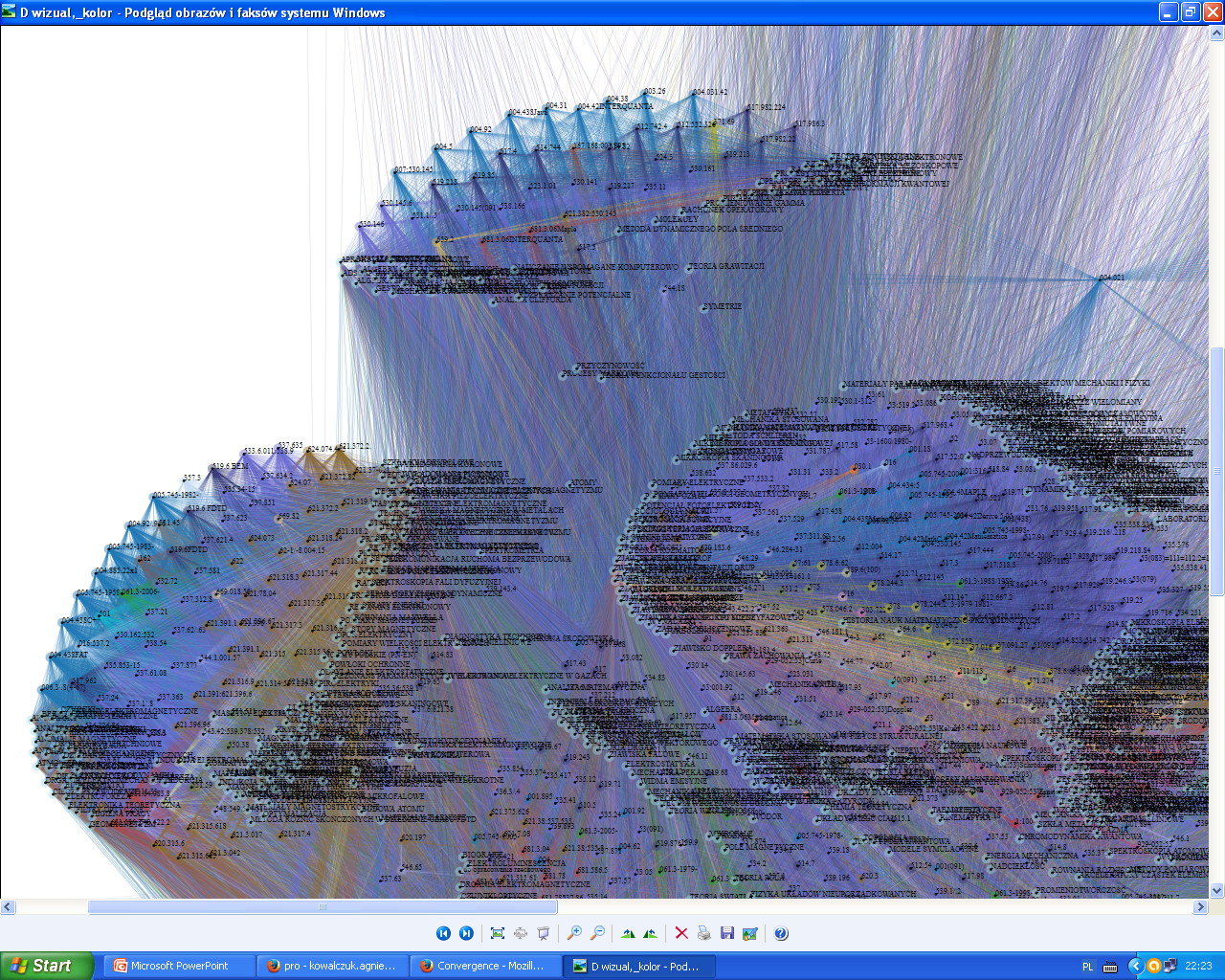 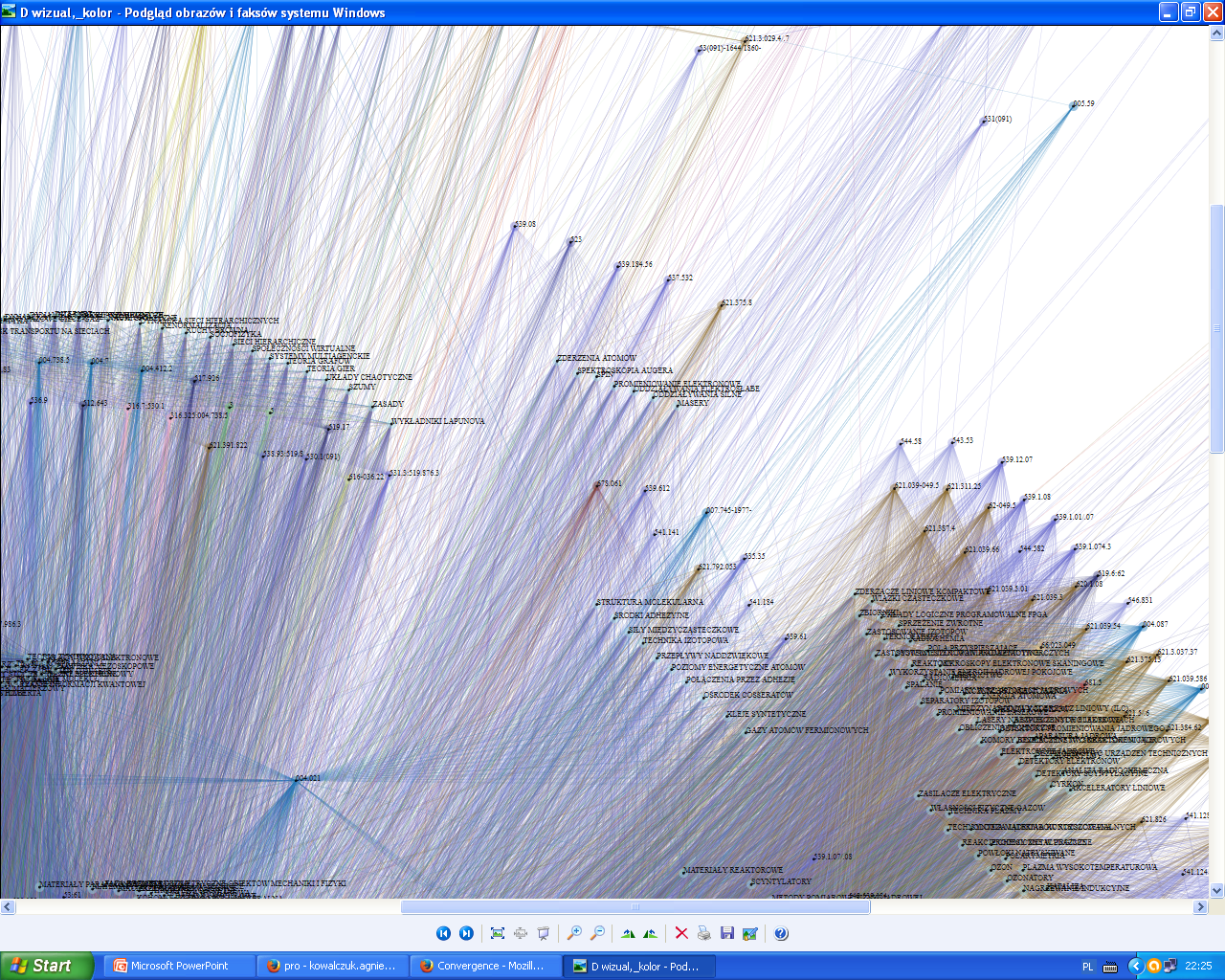 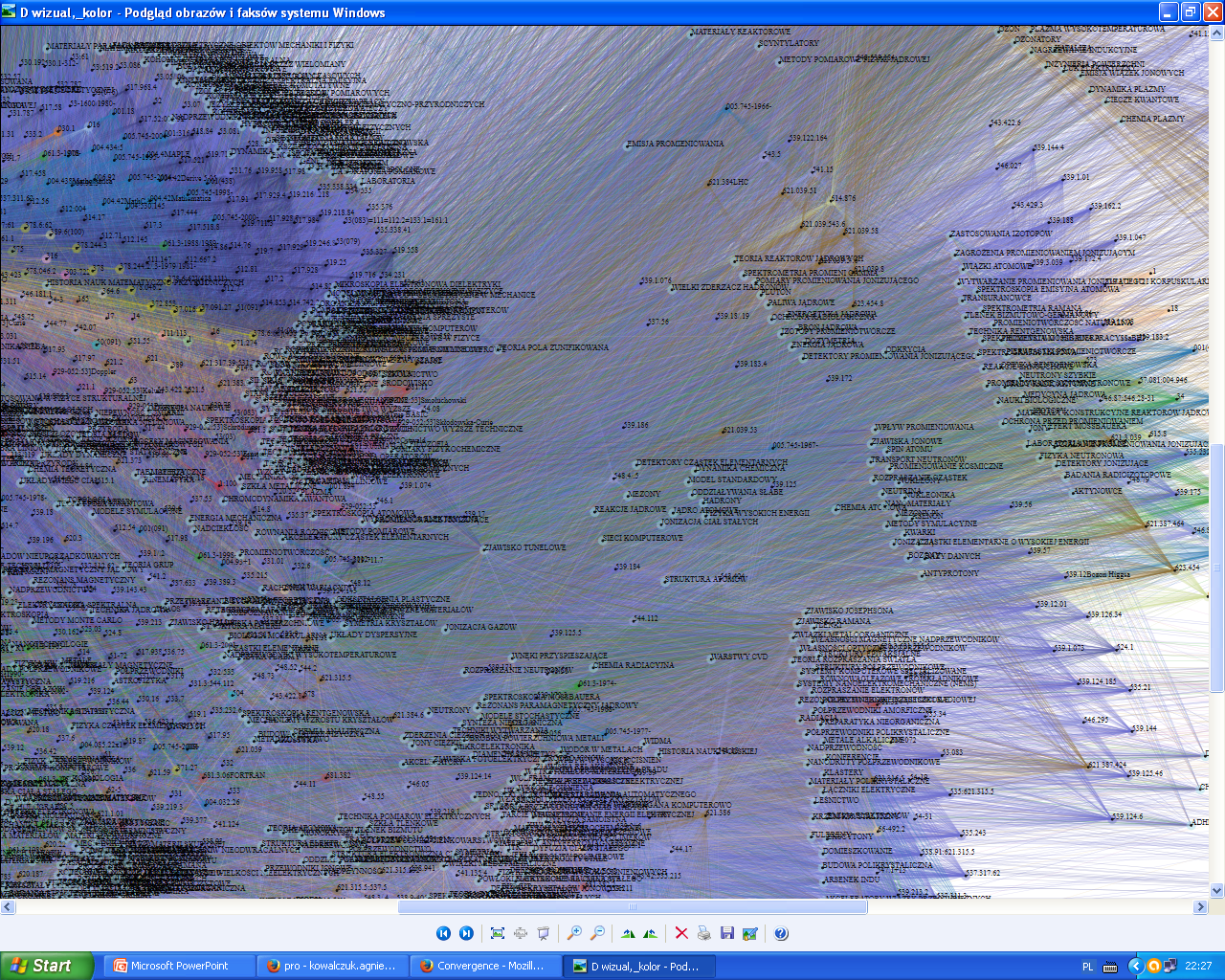 Wizualizacja katalogu BG PW
Bibliografia
Wizualizacja i wyszukiwanie dokumentów / Veslava Osińska. – Warszawa,2010.
Dziękujemy za uwagęopracowanie: Agnieszka Kowalczuk Joanna BasińskaMaja Bandurskagrafika: Łukasz Skonieczny 24.03.2015